Year 10 - Vocabulary
Term  3 – List 9 Overall
Perspective
Part of Speech: noun

Sentence:  Tommy’s perspective on the last minute change of plans helped everyone cope.

Definition:  a particular attitude towards or way of regarding something; 
a point of view.
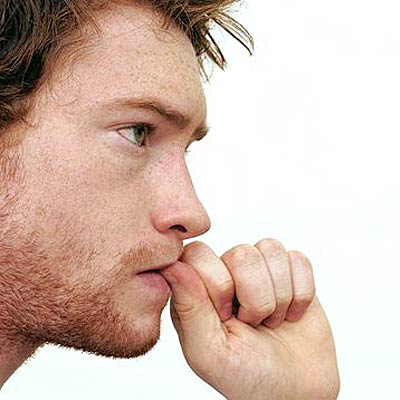 Subordinate character
Part of Speech: noun
 
Sentence:  Dory is a subordinate character in “Finding Nemo”.

Definition:  a character with an important role in a story who is not actually the story's protagonist; Subordinate characters play roles that help the story's plot move forward
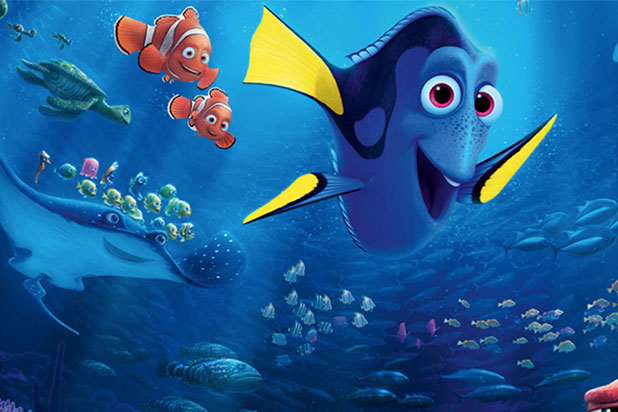 Circumlocution
Part of Speech:  noun

Sentence:   Don’t you hate it when you ask a simple question and get circumlocution instead of a simple answer?

Definition:  The use of many words where fewer would do, especially in a deliberate attempt to be vague or evasive.
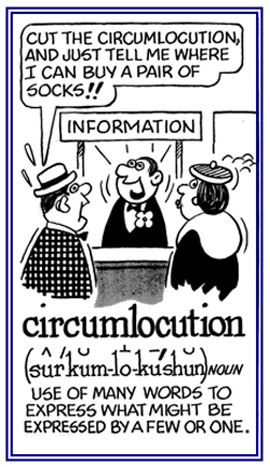 Persona
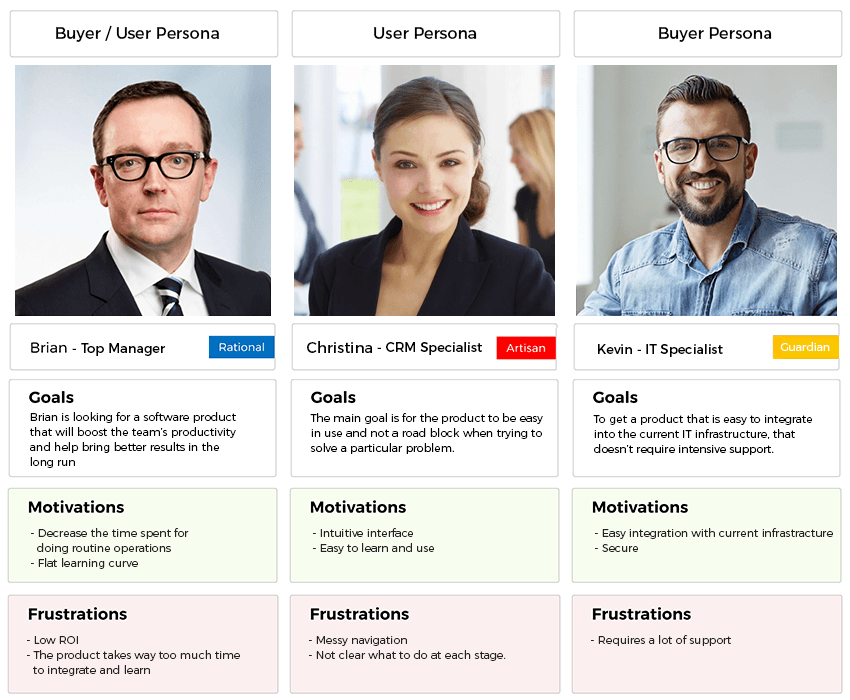 Part of Speech: noun

Sentence:  Companies collect information on their each buyer’s persona and it’s usually quite accurate.

Definition:  the aspect of someone's character that is presented to or perceived by others.
satire
Part of Speech: noun

Sentence:  Satire pokes fun at real issues to help make positive change. 

Definition:  the use of humour, irony, exaggeration, ridicule and stereotypes to expose and criticize people's stupidity or vices, particularly in the context of contemporary politics and other topical issues.
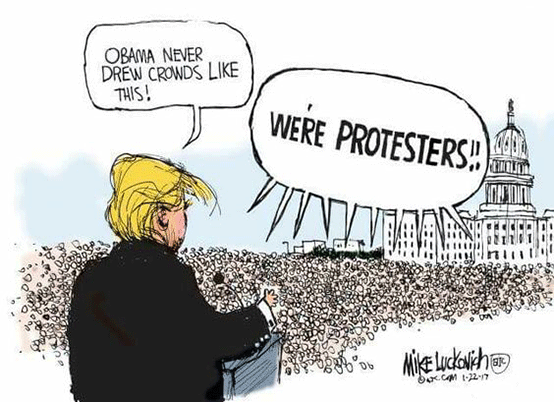 stress
Part of Speech:  Verb


Sentence:  Different words are stressed by using different parts of the mouth. 

Definition:  To give particular emphasis or importance to (a point, statement, or idea) made in speech or writing.
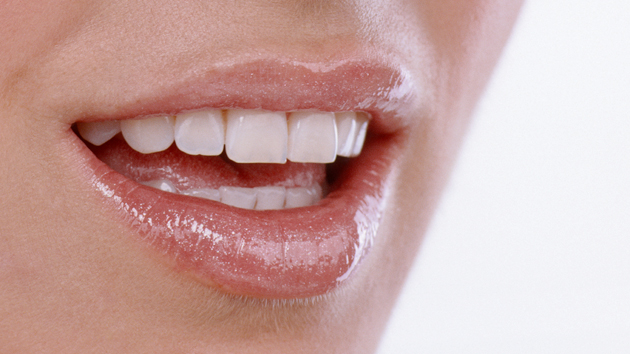 vernacular
Part of Speech:  Noun

Sentence:  Cliff had a peculiar vernacular which indicated he was from somewhere down south.

Definition:  the language or dialect spoken by the ordinary people in a particular country or region.
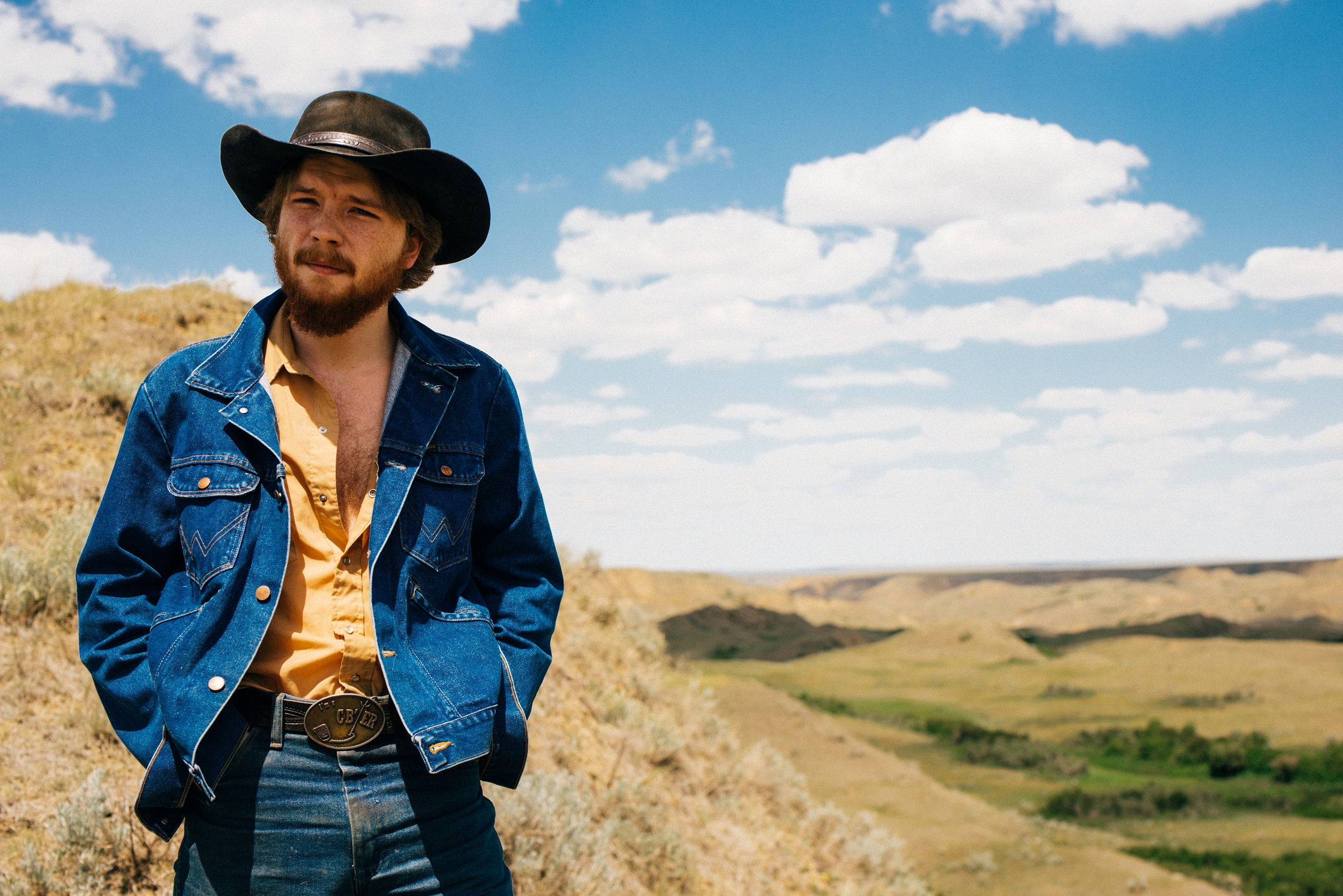 anecdotal
Part of Speech:  Adj.

Sentence:  Karl used anecdotes throughout his presentation to keep the kids engaged. 

Definition:  not necessarily true or reliable, because based on personal accounts rather than facts or research.
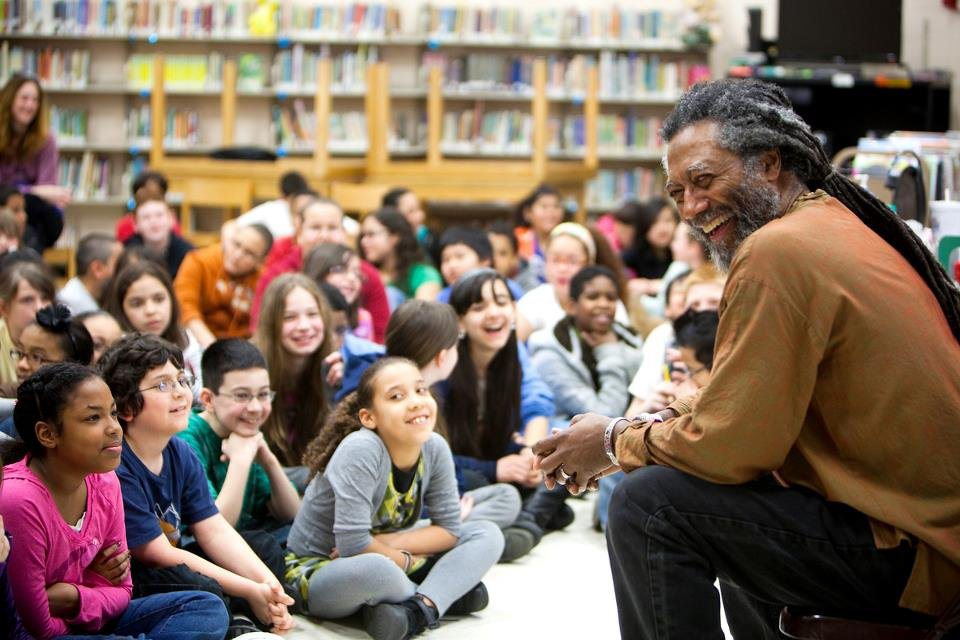 digression
Part of Speech: Noun


Sentence:  Students will often try to get teachers to spend more time on digressions than learning intentions. 

Definition:  a temporary departure from the main subject in speech or writing
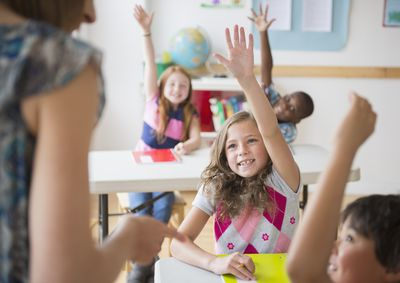 sombre
Part of Speech:  Adj. 


Sentence:  The sombre puppy seemed to miss his mommy. 


Definition:  having or conveying a feeling of deep seriousness and sadness.
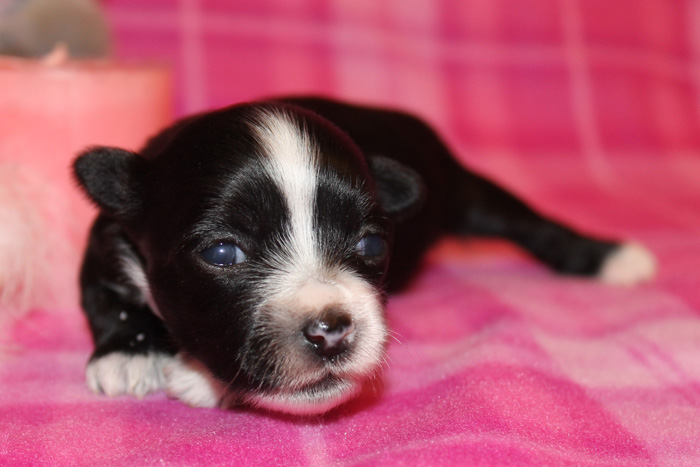